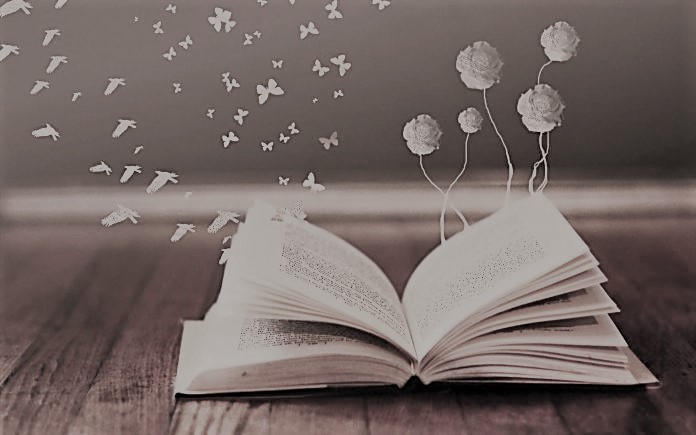 WPŁYW CZYTANIA NA ROZWÓJ DZIECI                             I MŁODZIEŻY
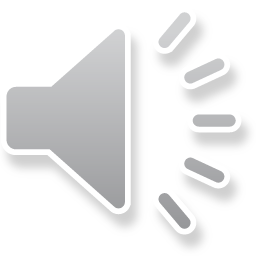 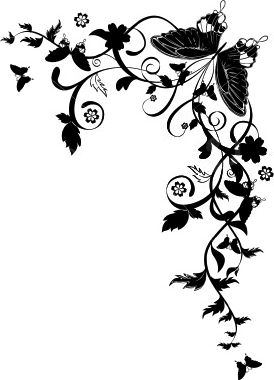 „Czytanie – to najlepszy sposób uczenia się”                                    Aleksander Puszkin
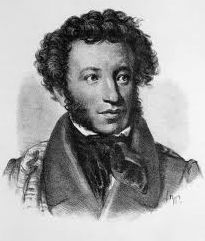 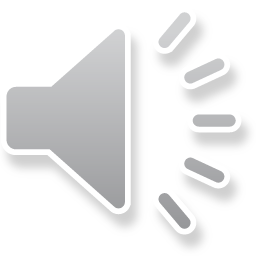 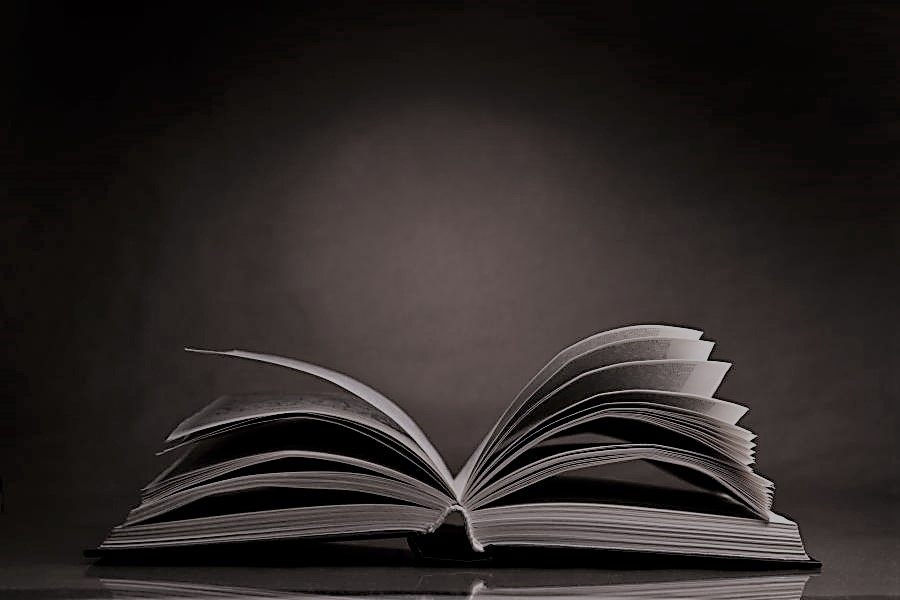 ZNACZENIE CZYTELNICTWA W ROZWOJU DZIECKA
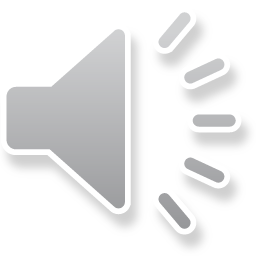 Sukces jednostek i społeczeństw zależy od ich wiedzy. A kluczem do wiedzy wciąż jest czytanie. Wiele osób, choć umie czytać, nie czyta.  Dlaczego? Ponieważ nawyk i potrzeba lektury muszą powstać w młodości.

Dzięki czytaniu młodzi ludzie rozwijają wyobraźnię, wzbogacają swoje słownictwo i styl wypowiedzi. Są to prawdy ogólnie znane              i często powtarzane.
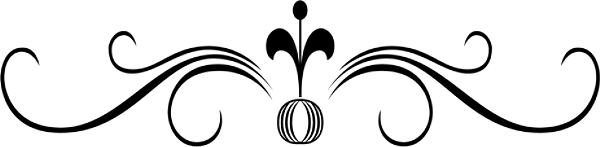 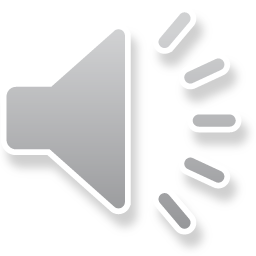 Współczesny świat jest często dla dzieci i młodzieży nieprzyjazny i trudny. Stres i codzienny pośpiech, brak czasu dla dziecka oraz ignorowanie jego potrzeb psychicznych, a także nadmiar mediów elektronicznych powodują, że coraz więcej młodych ludzi ma problemy emocjonalne i coraz gorzej posługuje się mową ojczystą. Dziecko, które nie rozumie języka i ma mały zasób słów nie jest w stanie samo czytać, gdyż jest to dla niego trudne i nudne. 
Jednak język jest podstawowym narzędziem myślenia, również matematycznego. 
I tak oto koło się zamyka - słabo czytające dzieci coraz co raz gorzej się uczą i mniej czytają. Co piąty polski nastolatek - wg badań prof. Z. Kwiecińskiego                       z Uniwersytetu Mikołaja Kopernika w Toruniu – 
jest funkcjonalnym analfabetą.
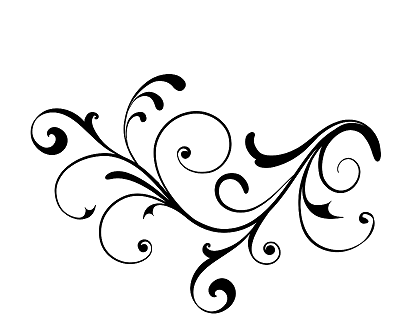 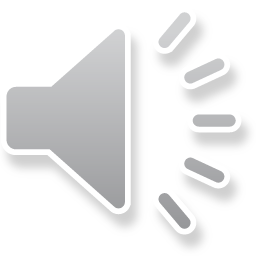 Biegłość w czytaniu czyni dziecko zdolnym do dalszego kształcenia. Dzieci mają kłopoty        z nauką, gdyż nie potrafią czytać ze zrozumieniem. Stąd też wielkim zadaniem szkoły i domu jest wytworzenie silnej motywacji do czytania, sprawienie, aby 
      czytanie było zajęciem atrakcyjnym, 
        aby książka zaspokajała różnorodne 
              pragnienia i potrzeby dziecka - 
               emocjonalne i intelektualne.
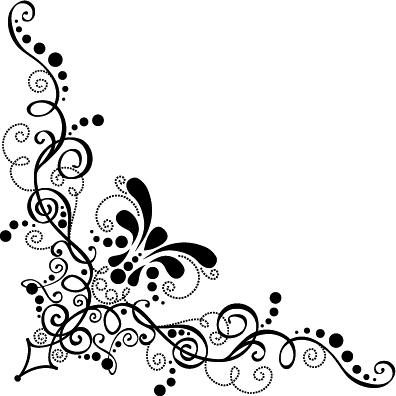 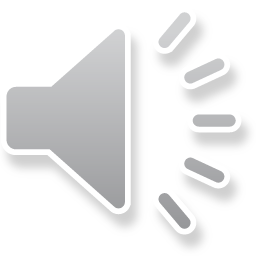 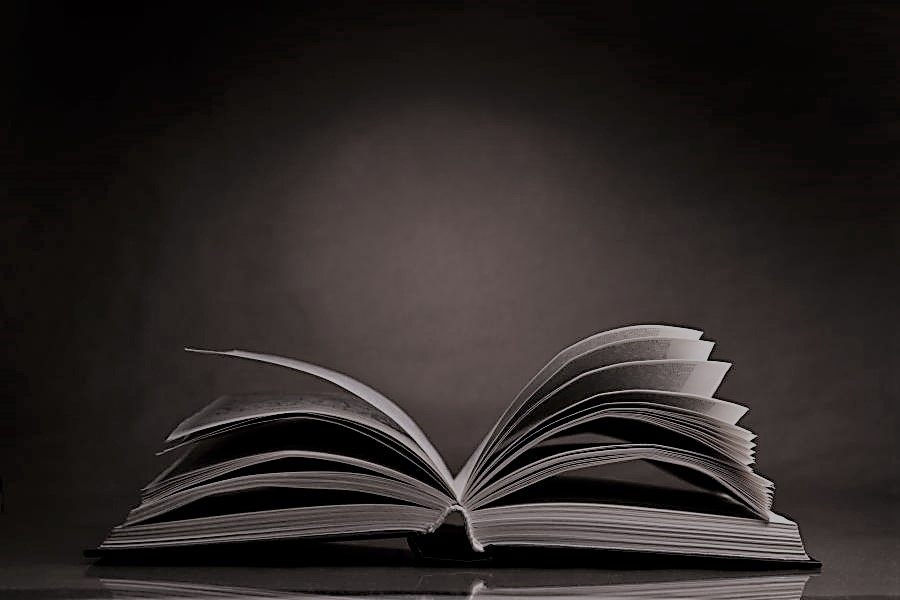 Rozbudzanie zainteresowań czytelniczych dzieci i młodzieżyjest jednym z najważniejszych zadań edukacyjnychszkoły i domu.
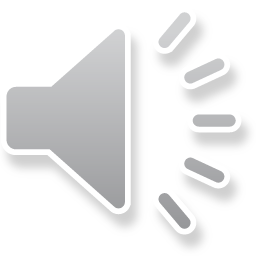 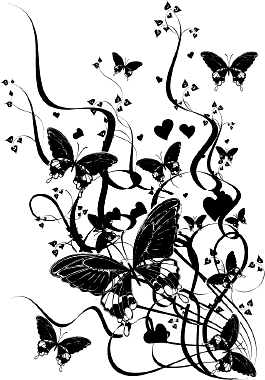 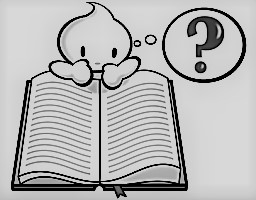 DLACZEGO TRZEBA CZYTAĆ DZIECIOM ?


Wspólne czytanie jest formą mądrego kontaktu z dzieckiem i doskonałą metodą wychowawczą.
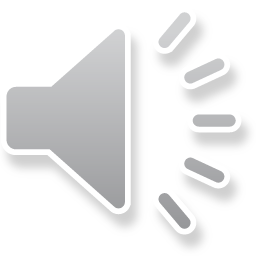 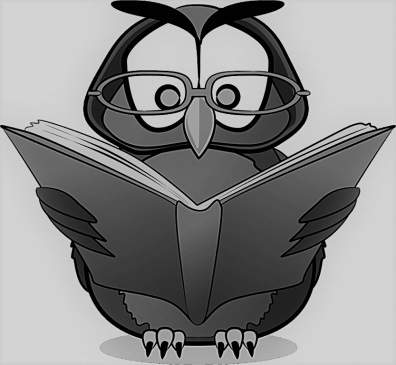 Czytanie pomaga odnieść sukces w szkole
Czytanie pomaga nam rozwijać myślenie, język                        i słownictwo. 
Uczy wyrażać myśli, uczucia, rozumieć innych, poszerza wiedzę o innych krajach, kulturach, historii, przyrodzie -      o wszystkim, co interesuje młodego człowieka.
Odpowiednio dobrane utwory ukazują piękno polskiej mowy.
Właściwe teksty stają się przykładem poprawnego języka
Doskonalona jest mowa pod względem gramatycznym          i dźwiękowym. Wzrasta zasób słów i pojęć,
Ćwiczy się pamięć dziecka
Czytanie pozwala odnieść sukces nie tylko w szkole, ale procentuje i pozwala odnieść sukces w dorosłym życiu
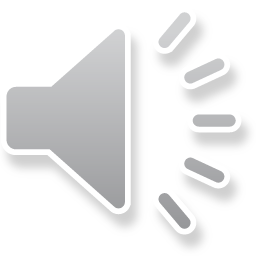 Czytanie pomaga zapamiętywać zasady ortograficzne
Czytając zapamiętujemy np.  jaka jest prawidłowa pisownia trudnych wyrazów. Pomoże to uczniom w otrzymaniu lepszych ocen z przedmiotów, testów oraz sprawdzianów. 
     
     Dzieci często (szczególnie wzrokowcy) 
     uczą się pisowni trudnych wyrazów, nie zdając sobie z tego sprawy.
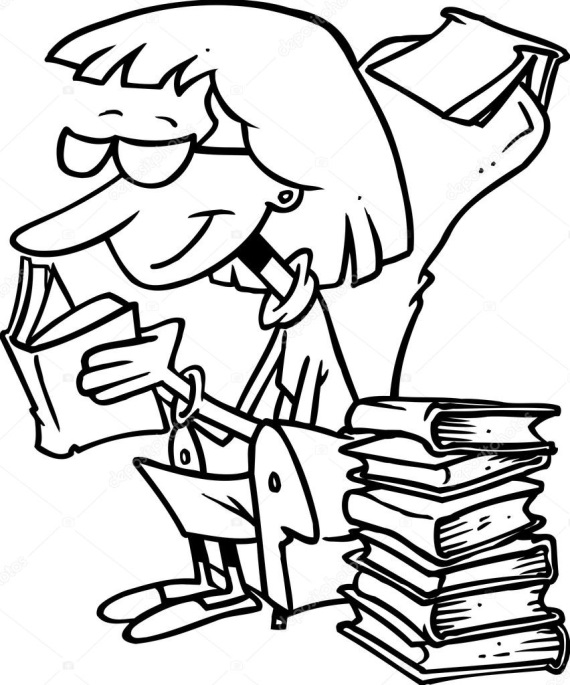 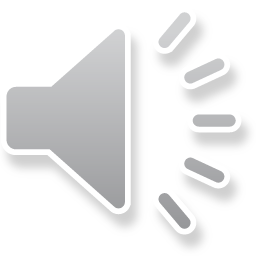 Wzbogacamy słownictwo
Czytając uczeń wzbogaca słownictwo. Łatwiej będzie mu nawiązać kontakt z innym rówieśnikiem lub osobą dorosłą. Nie będzie się obawiał ośmieszenia prowadząc dyskusję na różne tematy.

    Uczeń ma czynny kontakt z językiem, ćwiczy 
     i poprawia jego znajomość. 
     Nie ma problemów z wysławianiem się, 
    pisaniem prac stylistycznych.
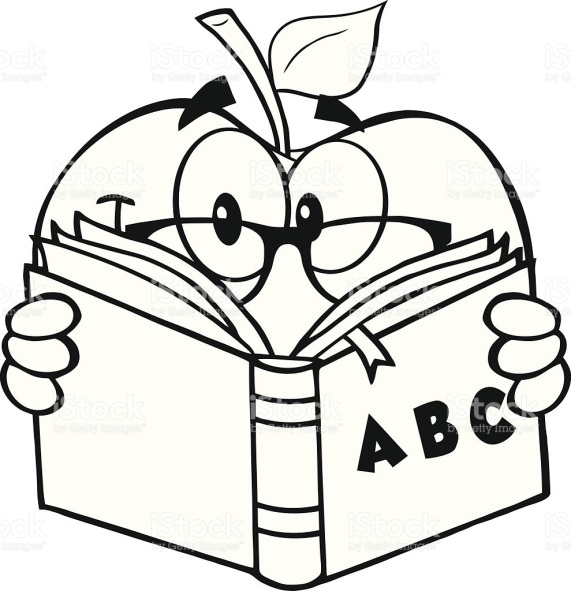 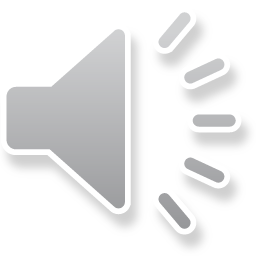 Książka rozwija myślenie.
Czytanie dostarcza młodzieży pojęć myślowych               i nowych idei, rozszerza ich świadomość                 i świat.
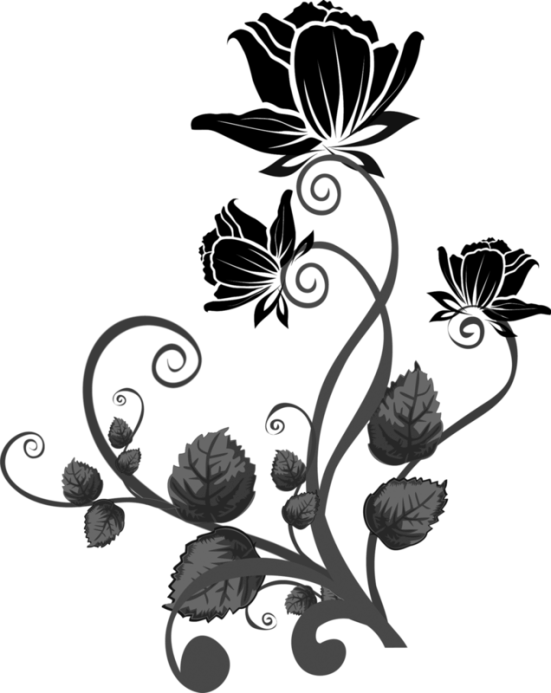 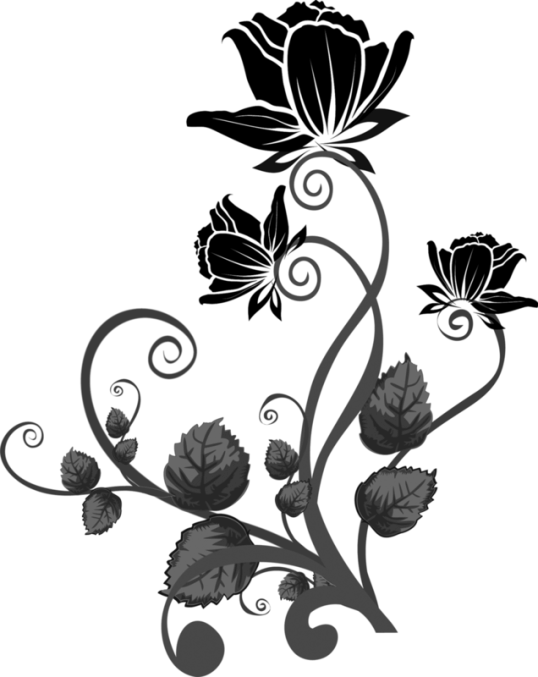 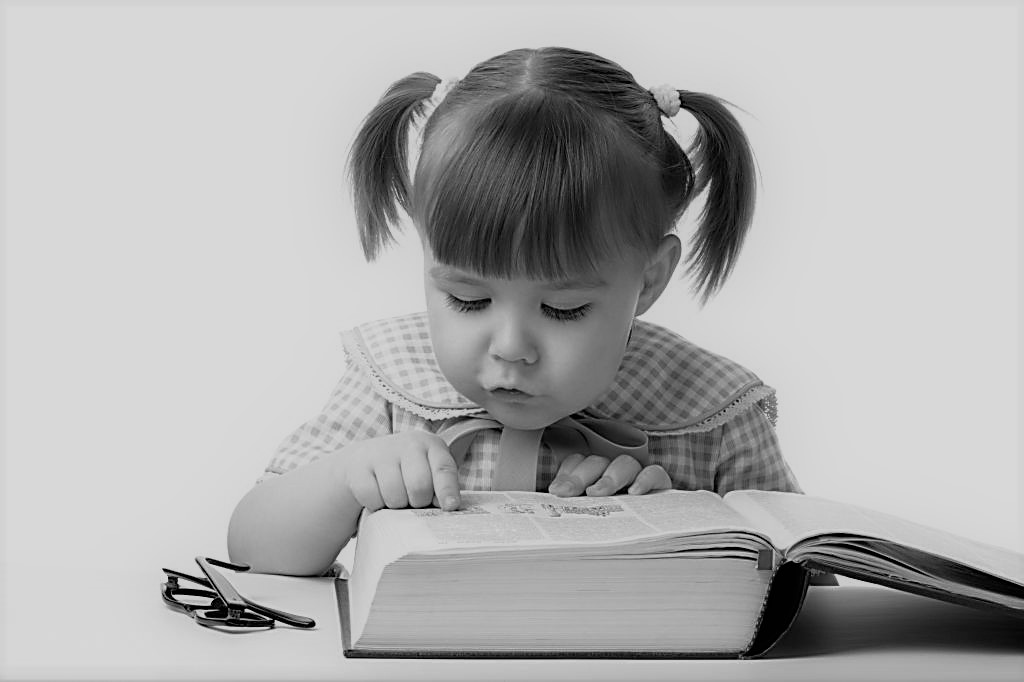 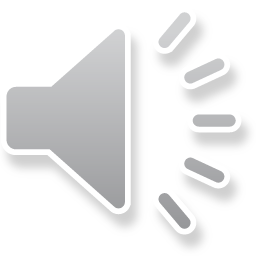 Książka rozwija wyobraźnię i uczy koncentracji
W dzisiejszym świecie ludzie żyją w ciągłym pośpiechu,   warto zatem znaleźć czas na czytanie, aby się wyciszyć          i zrobić coś dla siebie. Czytanie rozwija, uczy koncentracji oraz pobudza fantazję.
Czytanie doskonali pamięć i koncentrację. Aby w pełni „wejść” w książkowy świat i zrozumieć co czytamy- młody człowiek musi skupić się na tekście i skoncentrować, odłączyć od świata zewnętrznego. 
Czytając pobudzamy także wyobraźnię, zdobywamy nową wiedzę i łączymy ją z tym, co już wiemy. Dzięki temu nasz mózg pracuje i doskonali swoje działanie, co z kolei wpływa na naszą pamięć- badania pokazują, że czytelnicy mają dużo lepszą niż np. miłośnicy seriali.
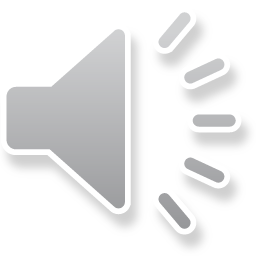 Czytanie pomaga zrozumieć innych ludzi
Czytanie książek pomaga 
    w zrozumieniu innych ludzi, ich      
    problemów, rozterek i motywów    
   działania. Otwiera oczy na świat i drugiego 
    człowieka.

Literatura wywiera ogromny wpływ na rozwój emocjonalny młodego człowieka:
- oddziaływając na uczucia
- wprowadza w świat fantazji,
- wyrabia codzienne nawyki.
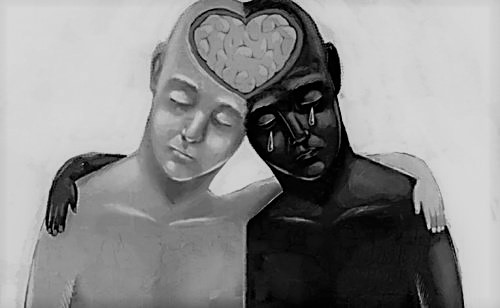 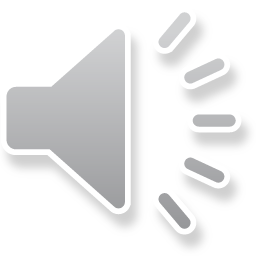 Odpręża, uspokaja i relaksuje
Młody człowiek czytając może wejść w sytuację bohatera, przeżywać z nim różne emocje, zdystansować się do swoich problemów.

Książka dodaje sił i zapału. Dostarcza nam rozrywki i emocji. 
     Może rozśmieszyć 
     lub zasmucić. 
     Może pocieszyć 
      i wskazać 
      nowe możliwości
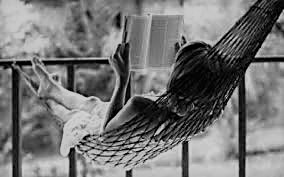 Czytanie pomaga rozwiązywać problemy
Książki poruszają często problemy, z którymi młodzież spotyka się na co dzień:  np. alkoholizm, przemoc, brak akceptacji wśród rówieśników itd. 
Każdy z nas, czytając może wejść w sytuację bohatera, 
przeżywać z nim różne emocje, zdystansować się do swoich 
problemów. 
Jednak książki opowiadając historie, zawierają też możliwe rozwiązania, pokazują utożsamiającemu się z bohaterami czytelnikowi w jaki sposób należy postąpić, aby wyjść                  z kłopotów.
Zatem w książce młody człowiek może poszukiwać odpowiedzi na dręczące go pytania i doskwierające mu problemy.
Czytanie to dobry sposób na nudę
Ciekawa i wciągająca książka dostarcza rozrywki        
     i emocji. Może bawić, czasem smucić, być przewodnikiem po świecie i innych kulturach.         
     Z książką nie można się nudzić!

                                                            Książka może 
                                                            stawiać pytania,                                     
                                                            które angażują 
                                                            i pobudzają 
                                                            do dalszych 
					            przemyśleń.
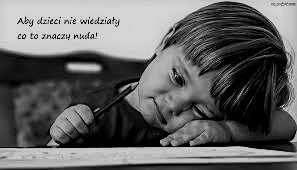 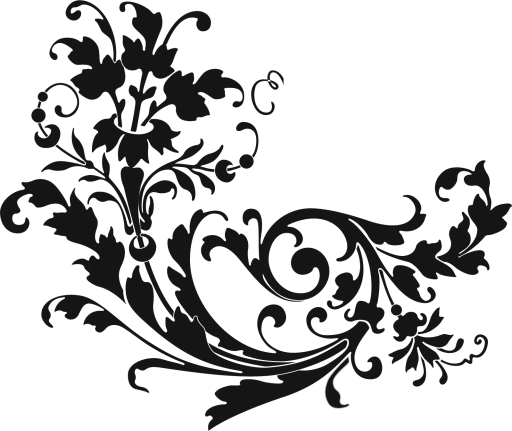 Ludzie, którzy czytają są mądrzejsi
Co do tego nie ma wątpliwości. 
W języku funkcjonuje termin „oczytany” co oznacza, że ktoś ma wartościową wiedzę. Osoby, które sięgają po książki mogą poprawić wiele aspektów swojego życia: biznes, relacje międzyludzkie, nauczyć się jak postępować w trudnych sytuacjach i etc.
Czytanie sprawia, że człowiek staje się jeszcze bardziej inteligentny. Poszerza swoje horyzonty dzięki czemu na tą samą sprawę potrafi spojrzeć z różnych perspektyw.
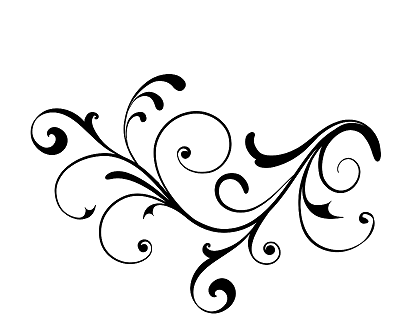 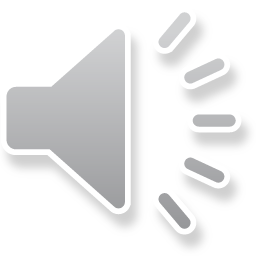 List bibliotekarzy do rodziców
Jako nauczyciele - bibliotekarze, chcemy zachęcić Państwa do upowszechniania wśród młodzieży idei czytania, gdyż ma ono ogromny wpływ na rozwój intelektualny człowieka w każdym wieku. 

Pamiętajmy – nie rodzimy się z potrzebą czytania, tę 
potrzebę się nabywa. Młodzi ludzie, którym od najmłodszych lat zaszczepimy miłość do książek, będą czytać w przyszłości.


DZIĘKUJEMY ZA UWAGĘ

Biblioteka w Zespole Szkół Mechanicznych im. Wł.. Sikorskiego w Kielcach przystąpiła do realizacji „Narodowego Programu Rozwoju Czytelnictwa”, w ramach którego otrzymaliśmy pieniądze, 
za które będą zakupione pozycje wskazane przez Państwa i Państwa Dzieci 
w przeprowadzonych na poprzednie wywiadówce wyborach książek.
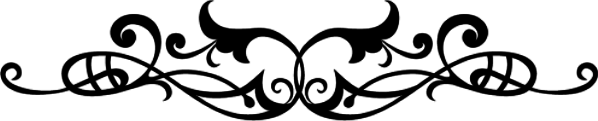 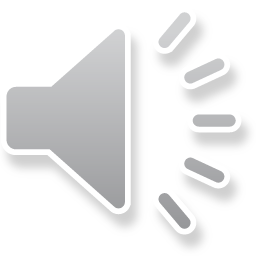 Bibliografia
1. Dlaczego warto czytać? – Literka pl. 
2. Grochal R., Szacki W., Boni M., Facebook
uczy lubić innych, „Gazeta Wyborcza” 205/2011 s.13-14.
3. Koźmińska I., Olszewska E. „Wychowanie przez czytanie”, Warszawa 2010.
4. Zdunik J., Jak mierzyć jakość edukacji, „Wprost”36/2009 s.37.
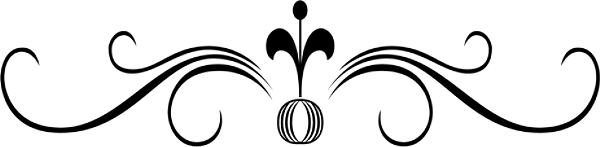 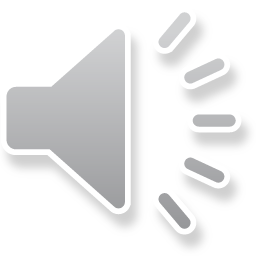